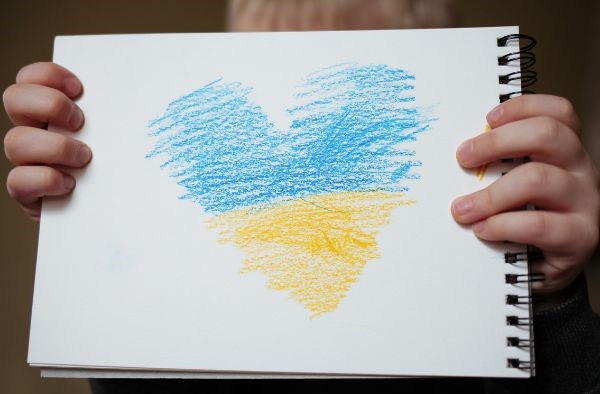 Wsparcie uczniów uchodźców z Ukrainy realizowane 
w pomorskich szkołach i placówkach oświatowych
Edukacja uważna na traumę
Katarzyna Rodziewicz
Pomorski Ośrodek Doskonalenia 
Nauczycieli w Słupsku
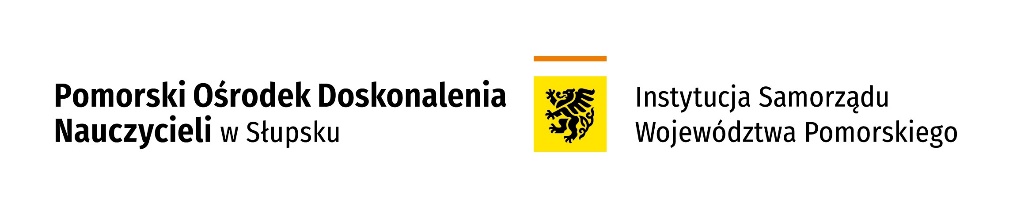 Z czym zmierzyła się nasza szkoła?
Trauma
Stres pourazowy
Dezorientacja 
Różnice kulturowe
Bariera językowa
Środowisko rodzinne
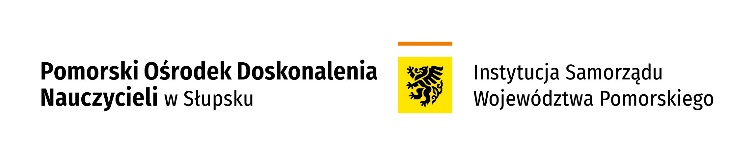 WOJENNE DOŚWIADCZENIE DZIECI ORAZ MŁODZIEŻY
Dzieci i nastolatki, które opuściły teren Ukrainy w początkowej fazie wojny
Dzieci i nastolatki, które opuściły teren Ukrainy po zaostrzeniu działań wojennych
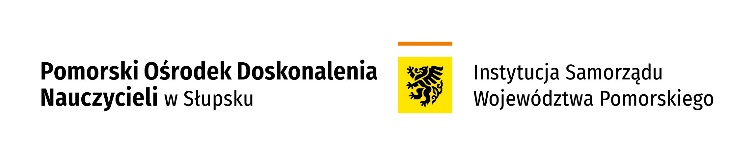 UCZEŃ, KTÓRY NIE BYŁ ŚWIADKIEM DZIAŁAŃ WOJENNYCH
Łatwiej funkcjonuje w nowym systemie i otoczeniu
Może przeżywać dezorientację ze względu na różnice kulturowe i funkcjonowanie systemu edukacji
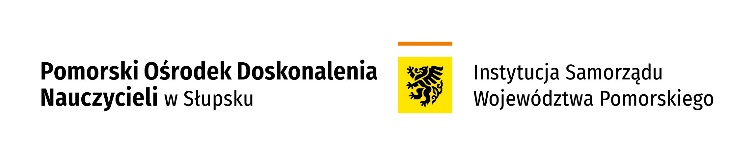 UCZEŃ, KTÓRY BYŁ ŚWIADKIEM DZIAŁAŃ WOJENNYCH
Skupiony na swoich emocjach i stanie psychofizycznym
Zdezorientowany
Przejawiający zachowania agresywne i buntownicze
Przejawiający postawę wycofaną
Niezainteresowany szkołą
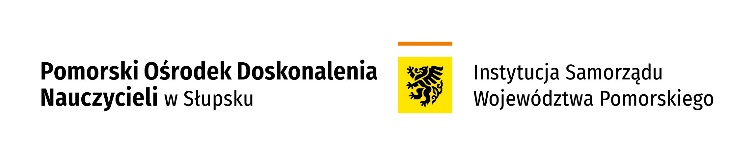 symptomy łatwe do zauważenia
Izolowanie się od otoczenia
Przygnębienie i strach
Niezdolność do odczuwania radości,przyjemności
Niekontrolowane wybuchy gniewu
Reakcje kompletnie nie na miejscu (nieadekwatne do sytuacji
Objawy somatyczne: bóle głowy, brak apetytu, mdłości, przyspieszony oddech
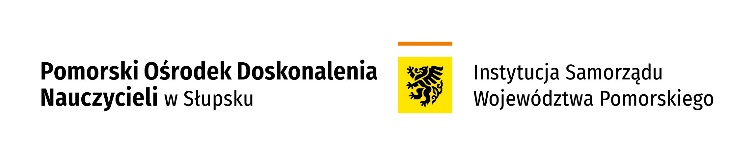 UKRYTE SYMPTOMY
Męczące i niechciane wspomnienianiezależnie od nas
Koszmary senne 
Myśli samobójcze
Unikanie sytuacji przywołujących wspomnienia związane z sytuacją, która spowodowała stres pourazowy
Kołatanie serca
Zaburzenia snu
Podniesione ciśnienie tętnicze krwi
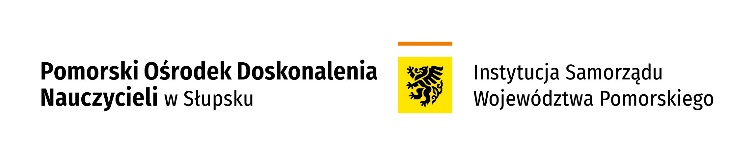 JAK DŁUGO MOGĄ TRWAĆ OBJAWY STRESU POURAZOWEGO?
Zespół stresu pourazowego jest bardzo zróżnicowany i ma indywidualny przebieg:
objawy ostre, gdy czas trwania symptomów jest krótszy niż trzy miesiące
objawy przewlekłe, jeśli czas trwania objawów wynosi trzy miesiące lub dłużej
objawy z początkiem opóźnionym, jeżeli początek objawów następuje co najmniej sześć miesięcy po zadziałaniu stresora (traumatycznego przeżycia)a
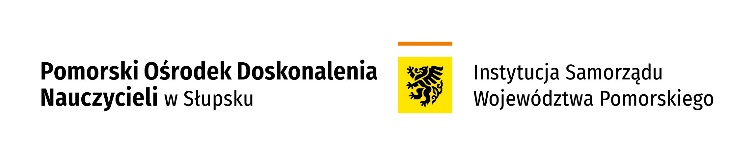 JAK pomagamy?
Kontekst edukacyjny

Utworzenie oddziałów przygotowawczych dla uczniów z Ukrainy  
Dodatkowe lekcje  języka polskiego dla uczniów z Ukrainy
Zatrudnienie "asystentów" komunikujących się  w języku ukraińskim
Szkolenia dla nauczycieli
Dwujęzyczne karty pracy dla uczniów
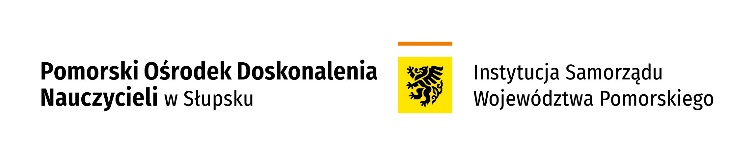 JAK pomagamy?
Kontekst emocjonalny

Udzielenie pomocy psychologicznej rodzicom i dziecku
Poszerzanie wiedzy o traumie i stresie pourazowym
Szkolenia dla nauczycieli z zakresu strategii zaradczych
Zespoły problemowe
Indywidualne konsultacje
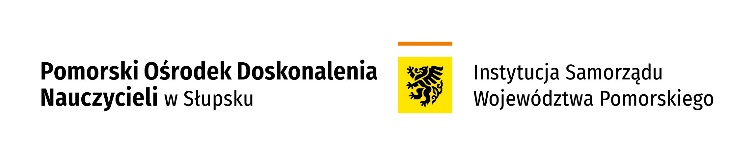 JAK pomagamy?
Kontekst społeczny

Powołanie zespół ds. uchodźców
Pomoc rodzinom w znalezieniu sposobów zaspokojenia podstawowych potrzeb życiowych (zbiórki odzieży, przyborów szkolnych, jedzenia o długim terminie przydatności)
Imprezy integracyjne:  wycieczki, warsztaty, wyjścia do kina, udział w akcjach i uroczystościach szkolnych
Pedagogizacja rodziców dzieci ukraińskich w kontekście organizacji nauki w polskiej szkole
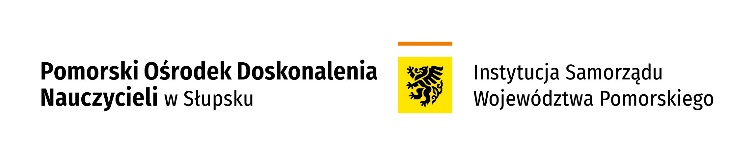 akualne potrzeby
Przeniesienie uwagi i działań z procesu edukacyjnego na kontekst emocjonalny i społeczny:
zwiększenie nakładów osobowych i finansowych na wsparcie specjalistyczne, z uwzględnieniem traumy
wsparcie rodziny / środowiska, w którym funkcjonuje dzecko po wyjściu ze szkoły
nowe formy pomocy, np.: terapia zajęciowa, żywe lekcje uwzględniające kontekst kulturowy
dodatkowe środki na formy i narzędzia pozwalające  prowadzić zajęcia metodami aktywizującymi (metoda projektu edukacyjnego)
pomoc w zagospodarowaniu czasu "po szkole" (weekend, wakacje)
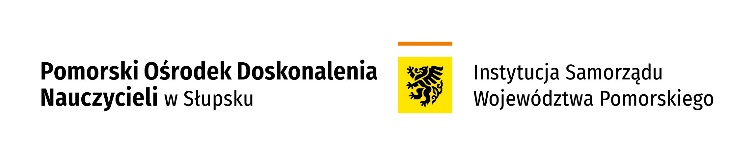 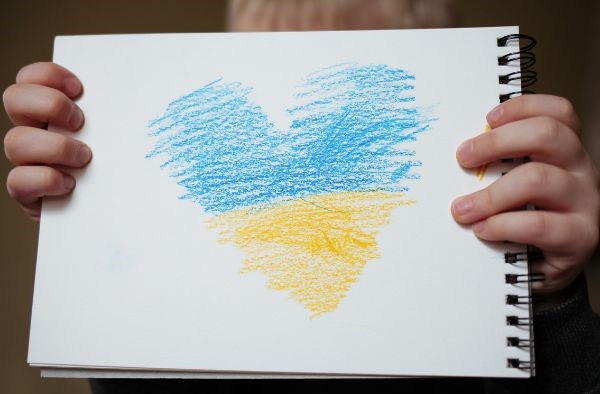 Dziękuję za uwagę
Katarzyna Rodziewicz
Pomorski Ośrodek Doskonalenia Nauczycieli w Słupsku
e-mail: k.rodziewicz@podn.slupsk.pl
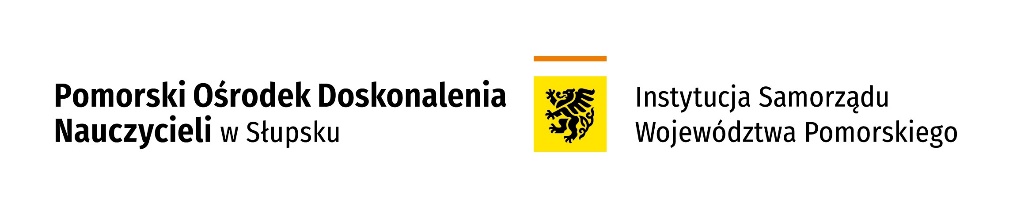